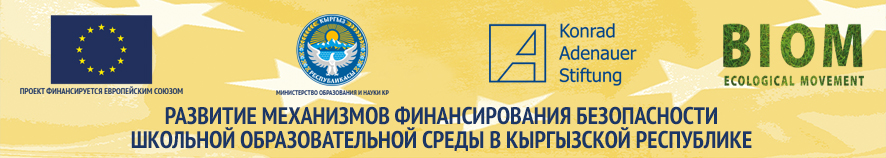 «Мониторинг и оценка»
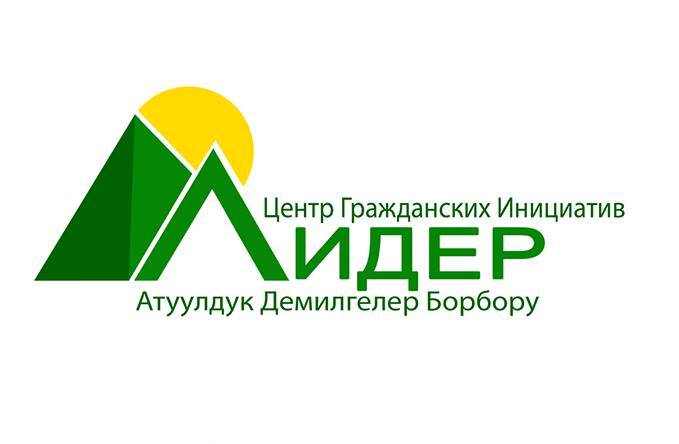 Насырова А.Р.
ИССЛЕДОВАНИЕ ПОКАЗАТЕЛЕЙ
Замер освещенности
 Замер относительной влажности
 Замер температурного режима
 Определение концентрации СО2
 Замер сквозняков
 Замер озеленения территории школы
 замер уровня  электомагнитного излучения 
 Картирование территории школы
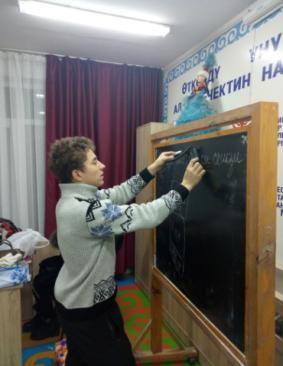 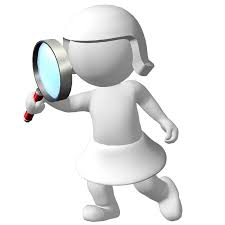 2
[Speaker Notes: Книга фитопатология]
Доска
Стол учителя
Место проведения   замеров
Окно/внешняя стена
ЗАМЕР ОСВЕЩЕННОСТИ
Замер освещенности проводится люксметром. В учебных кабинетах замер проводился в 11 точках
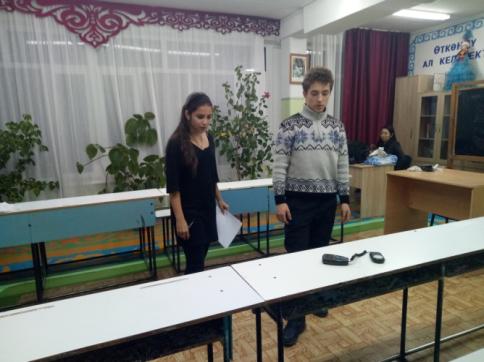 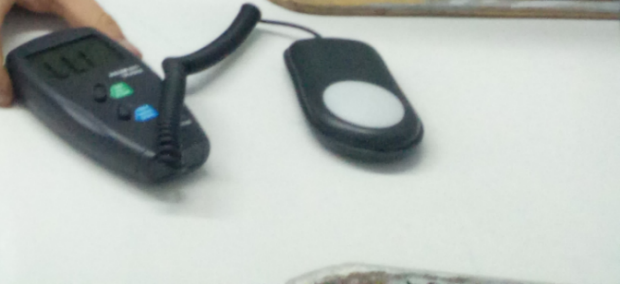 1
3
[Speaker Notes: В первом  ряду около окна, в среднем ряду и в последнем ряду. В каждом ряду брались 3 точки: первая, четвертая и последняя (шестая) парты.
Также проводился замер уровня освещенности на столе учителя и на школьной доске.]
Место проведения замера
Окно/внешняя стена
ЗАМЕР ОТНОСИТЕЛЬНОЙ ВЛАЖНОСТИ
Показатель
 влажности
 определяют 
гигрометором.
1
4
[Speaker Notes: Определение влажности и производят в трех точках по диагонали помещения: на расстоянии 0,2 м от наружной стены, в центре помещения и на расстоянии 0,25м от внутреннего угла комнаты в первом, втором и  третьем рядах парт.]
ЗАМЕР ТЕМПЕРАТУРНОГО РЕЖИМА
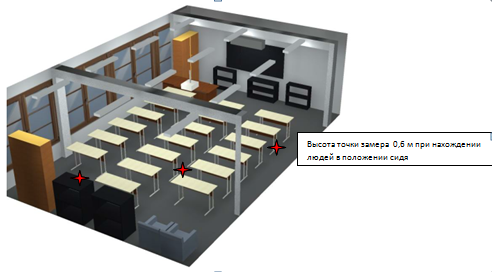 1
5
[Speaker Notes: Определение температуры воздуха производят в трех точках по диагонали помещения: на расстоянии 0,2 м от наружной стены, в центре помещения и на расстоянии 0,25м от внутреннего угла комнаты в первом, втором и  третьем рядах парт. 
Измерения температуры воздуха проводят в центре помещения на высоте 0,6 м от поверхности пола для помещений с пребыванием людей в положении сидя и на высоте 1,1 м в помещениях с пребыванием людей в положении стоя, либо по температурам окружающих поверхностей ограждений.
Используя полученные данные, определяют среднюю температуру в помещении в начале занятия. 
Аналогичные измерения и подсчеты проводятся в конце занятия или в начале и по истечении каждой из перемен.  После чего показания прибора по показателям суммируют и  делят  на количество измерений. Средняя величина показателей сравнивается с нормативными данными.]
ОПРЕДЕЛЕНИЕ КОНЦЕНТРАЦИИ СО2
Прибор: ручной измеритель СО2. Монитор прибора обеспечивают одновременный контроль концентрации CO2, влажности и температуры окружающей среды
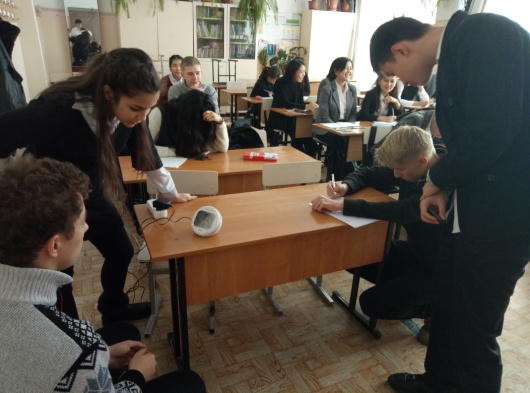 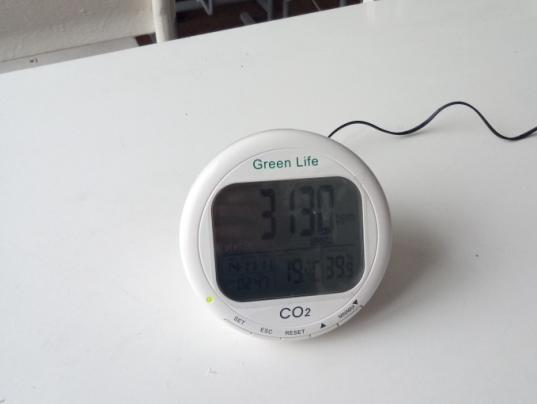 1
6
ЗАМЕР СКВОЗНЯКОВ
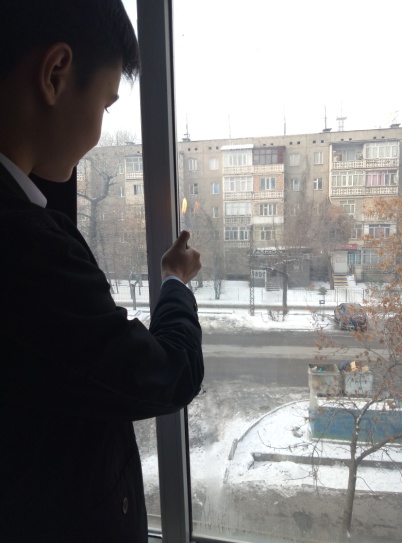 Для того, чтобы проверить наличие сквозняков от окна, необходимо поднести свечу близко к оконной створке в том месте, где оно соприкасается с оконной рамой. Если пламя свечи будет сильно колебаться, значит из окна действительно дует. Свечой нужно пройти по всему периметру конструкции.
1
7
ЗАМЕР ОЗЕЛЕНЕНИЯ ТЕРРИТОРИИ ШКОЛЫ
Уровень озелененности выражается в процентах и является основным показателем для определения обеспеченности территории зелеными насаждениями, а также характеризует гигиеническую эффективность системы озеленения. Согласно  нормативам комплексного стандарта  по безопасности, зеленые насаждения должны занимать до 50 % территории пришкольной территории.
1
8
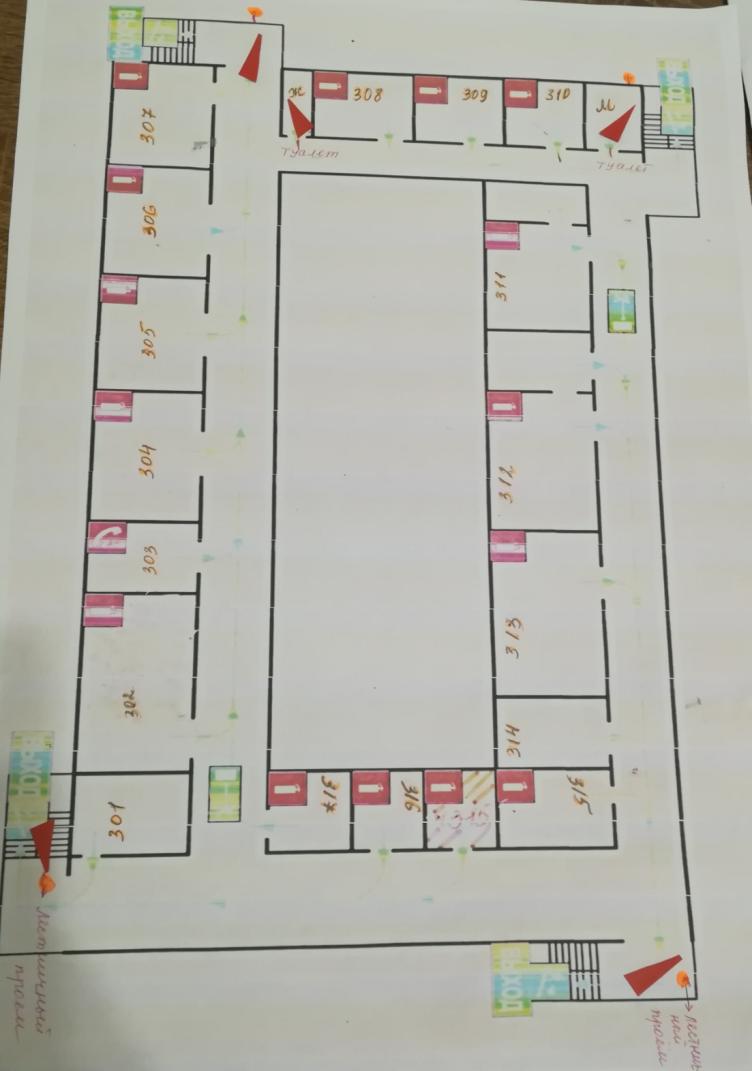 КАРТИРОВАНИЕ ТЕРРИТОРИИ ШКОЛЫ
1
9
[Speaker Notes: Метод картирования может широко применяться для самооценки безопасности образовательной среды школы. Он позволяет вовлечь все заинтересованные стороны, визуализировать данные и сделать их всем понятными. 
 Карта может быть как с участком, так и исключительно карта самого здания школы с нанесением классов, столовой, спортзала, туалетов  и т.д. Мы проводили картирование опасных зон всех трех этажей по анкетированию учащихся]
АНКЕТИРОВАНИЕ РОДИТЕЛЕЙ УЧАЩИХСЯ
МЕТОДЫ АНАЛИЗА ПРОБЛЕМ
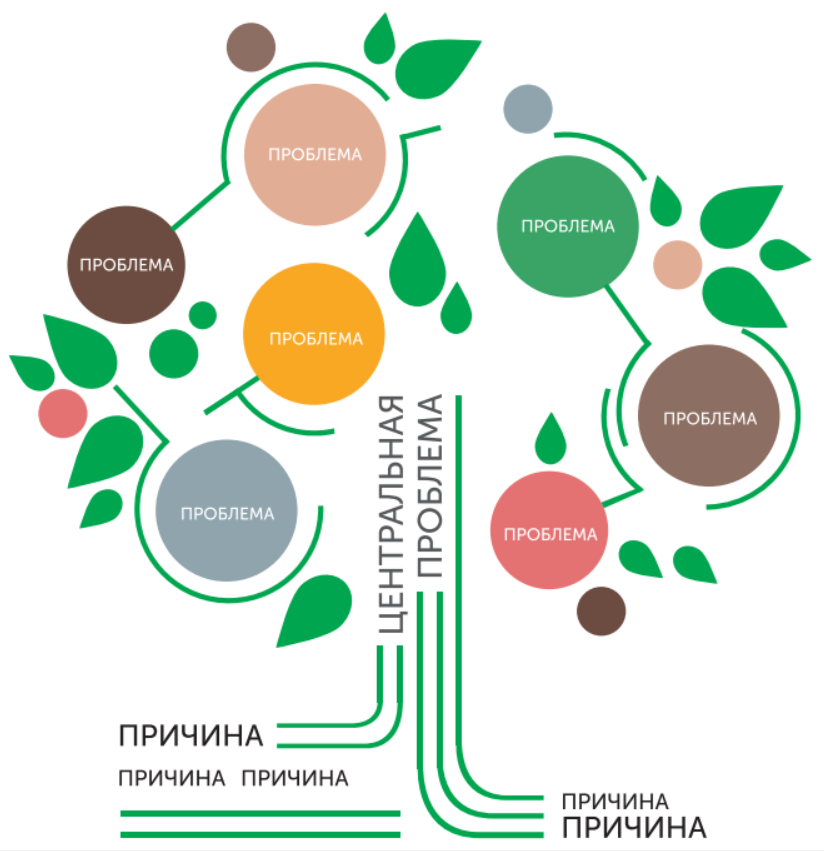 «ДЕРЕВО ПРОБЛЕМ»
SWOT-анализ
"Диаграмма 
Иcикавы (Ишикавы)
"Цветущий лотос "
ФОРМИРОВАНИЕ СПИСКА ВОЗМОЖНЫХ РЕШЕНИЙ ПРОБЛЕМ
Проблема
! ……………
!...................
! ……………
!...................
! ……………
Решение
V.................
V.................
V.................
V.................
V.................
ВОЗМОЖНЫЕ РЕШЕНИЯ 
ПРОБЛЕМ
МЕТОДЫ ПОИСКА РЕШЕНИЙ
"Метод шести шляп"
Метод «Пять Почему» и др
Матрица эффективности и реализуемости»
АНАЛИЗ АЛЬТЕРНАТИВНЫХ РЕШЕНИЙ
Альтернативы создают «сетку безопасности»
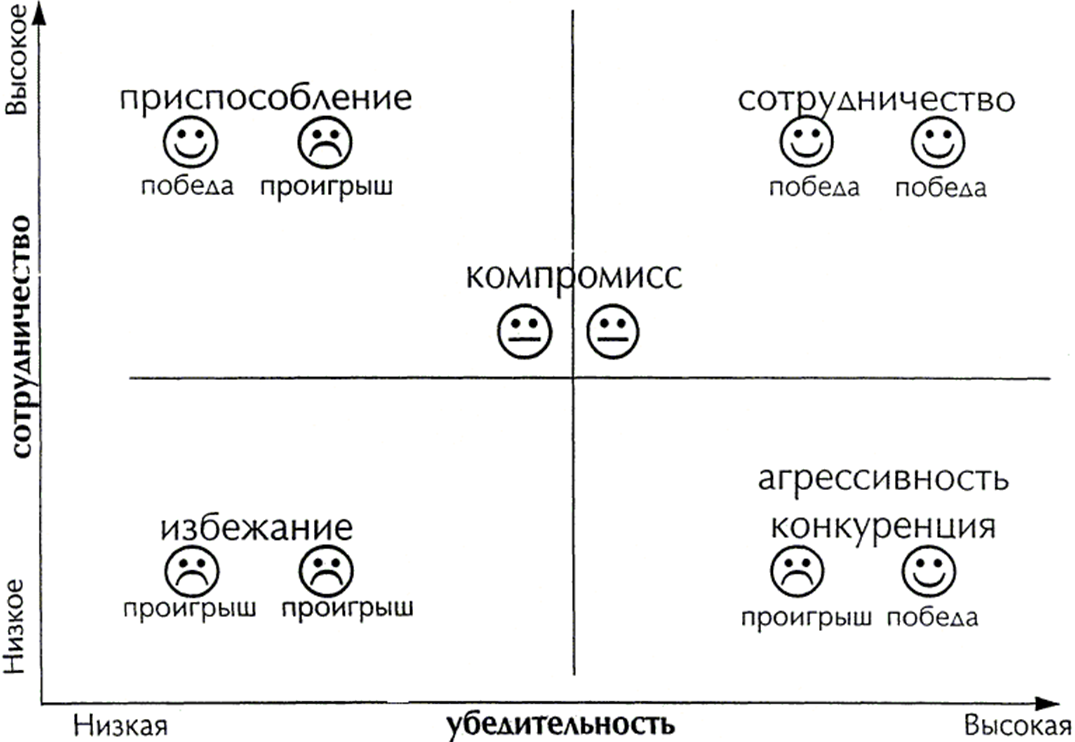 МАТРИЦА «ЭФФЕКТИВНОСТЬ - РЕАЛИЗУЕМОСТЬ»
РАНЖИРОВАНИЕ СПИСКА ВОЗМОЖНЫХ РЕШЕНИЙ ПРОБЛЕМ
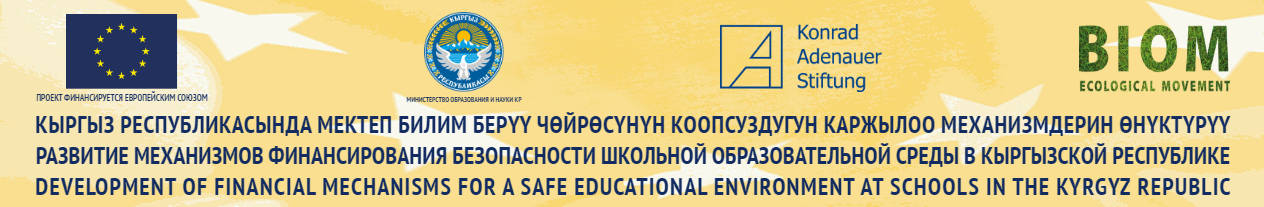 СПАСИБО ЗА ВНИМАНИЕ
WWW.SAFE.EDU.KGE-MAILOFFICE@SAFE.EDU.KGFACEBOOKWWW.FACEBOOK.COM/SAFESCHOOLSKG
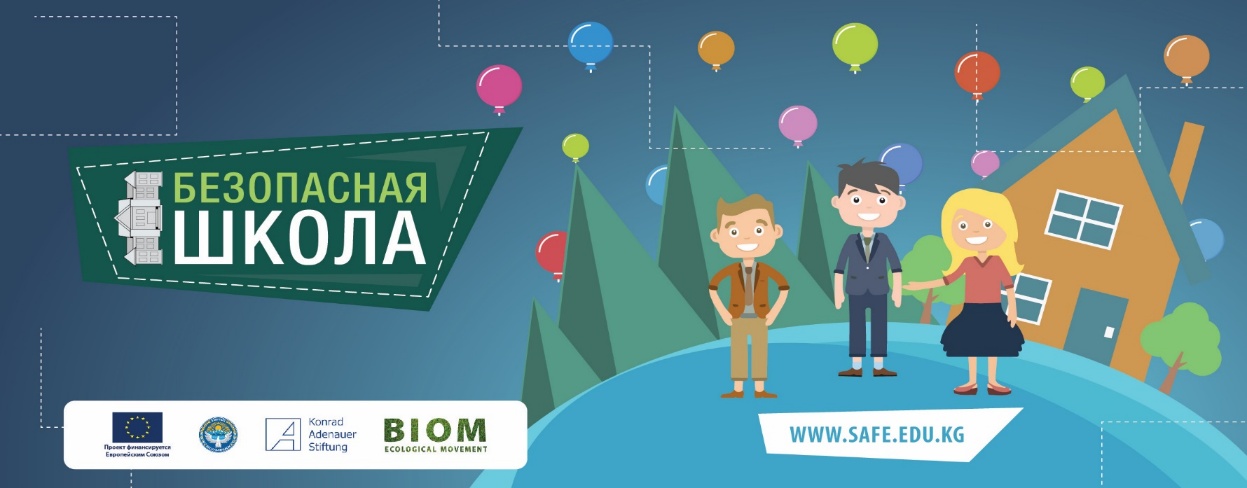